Об особенностях проведения ГИА-9 для лиц с ограниченными возможностями здоровья, детей-инвалидов и инвалидов
НПА и методические документы Рособрнадзора по проведению ГИА-9 и ГИА-11
Порядок проведения ГИА-9 (приказ Минпросвещения России № 189, Рособрнадзора            № 1513 от 07.11.2018 (зарегистрирован в Минюсте России 10.12.2018, № 52953);
Порядок проведения ГИА-11 (приказ Минпросвещения России № 190, Рособрнадзора          № 1512 от 07.11.2018 (зарегистрирован в Минюсте России 10.12.2018, № 52952);
Методические рекомендации по организации и проведению ГИА-9 и ГИА-11 в форме ОГЭ            и ЕГЭ для лиц с ограниченными возможностями здоровья, детей-инвалидов и инвалидов               в 2022 году;
Методические рекомендации по подготовке и проведению ГИА-9 в 2022 году;
Особенности проведения ГИА-9 для лиц с ограниченными возможностями здоровья (ОВЗ), детей-инвалидов и инвалидов
Подача заявления на участие в ГИА-9:
дополнительно к заявлению предоставляются документы, подтверждающие ограничения по здоровью и (или) инвалидность
Дети-инвалиды, инвалиды:

-  для организации проведения экзаменов в условиях, учитывающих состояние их здоровья, - оригинал или заверенная копия справки, подтверждающей инвалидность;

- для создания специальных условий проведения экзаменов – справка, подтверждающая инвалидность, и копия рекомендаций ПМПК
Лица с ОВЗ: 
копия рекомендаций ПМПК для организации проведения экзаменов в условиях, учитывающих состояние их здоровья, в том числе для создания специальных условий проведения экзаменов
Образец заявления на участие в ГИА-9
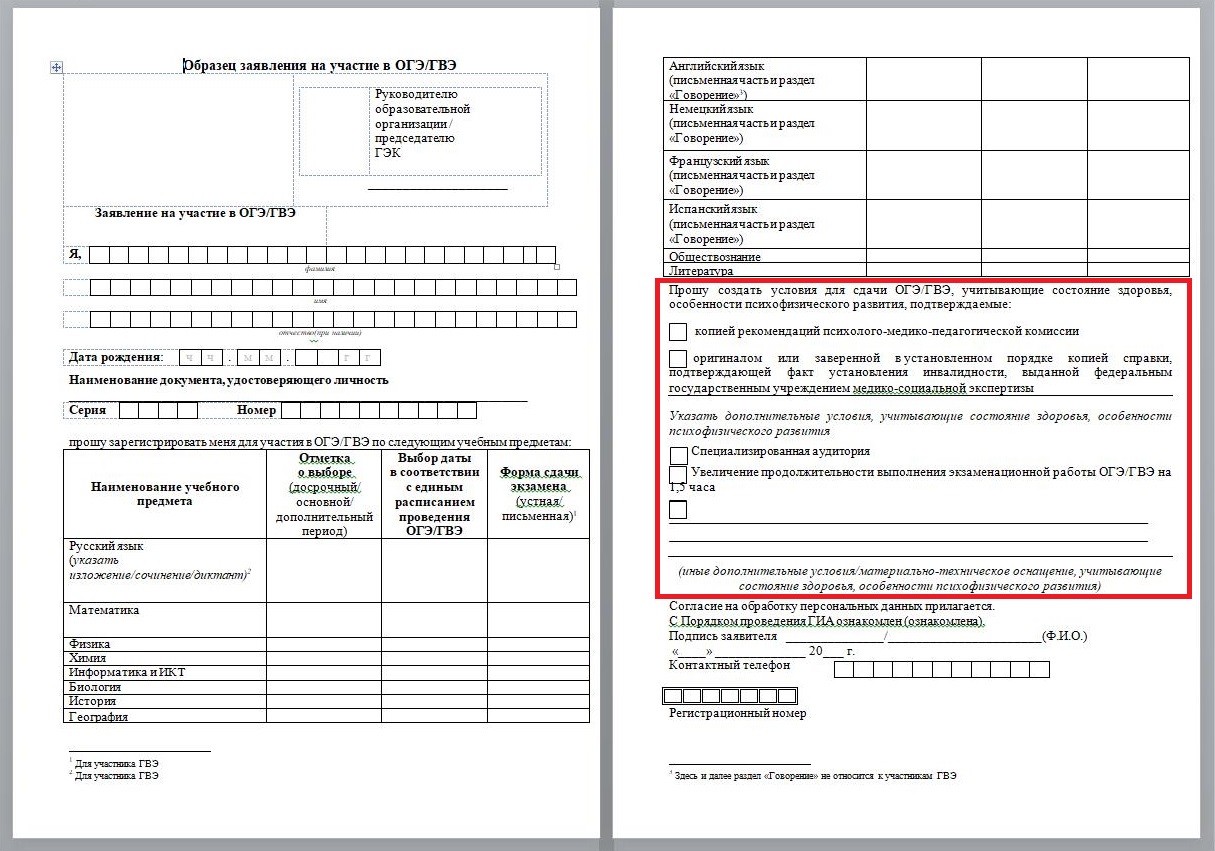 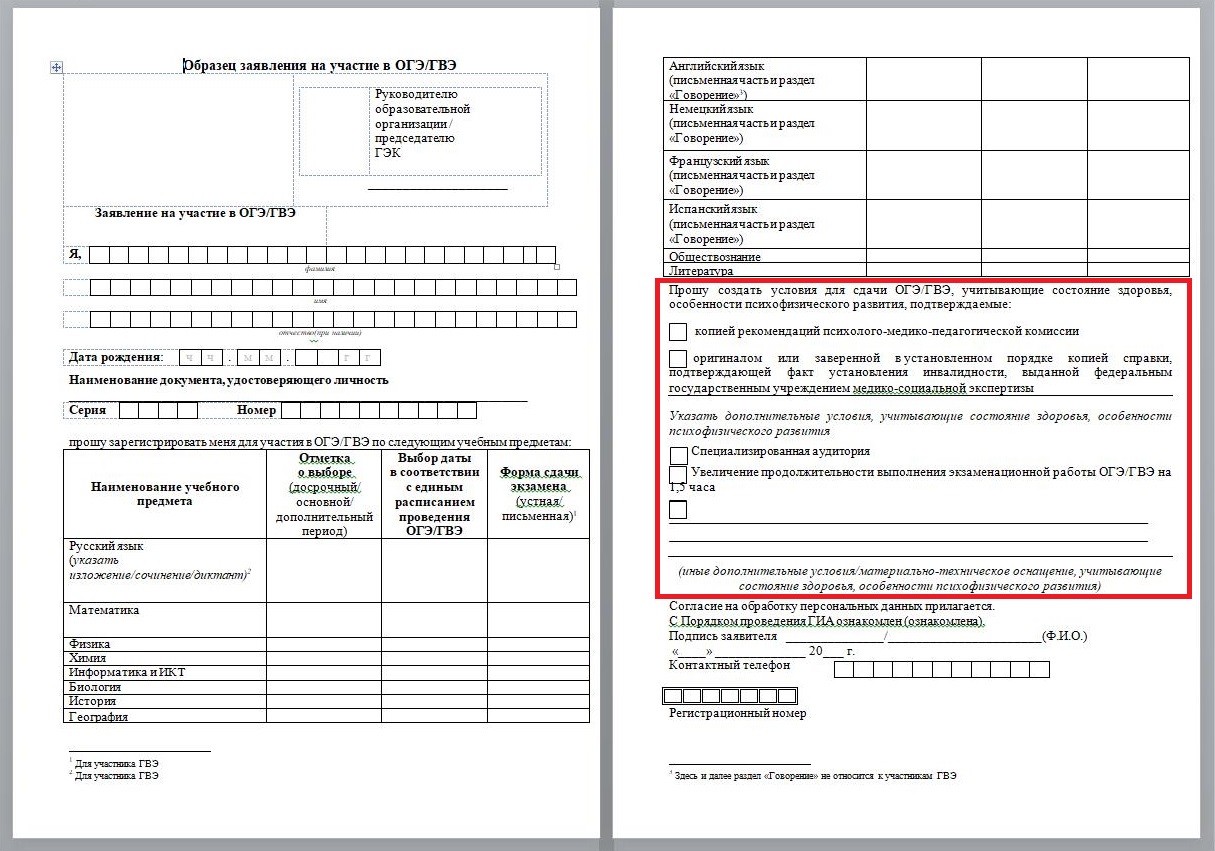 Условия, учитывающие состояние здоровья, особенности психофизического развития лиц с ОВЗ, детей-инвалидов и инвалидов
Условия, учитывающие состояние здоровья, особенности психофизического развития лиц с ОВЗ, детей-инвалидов и инвалидов
1. ОБЩИЕ условия проведения ГИА-9: проведение ГВЭ по всем учебным предметам в устной форме (по желанию)
2. ОБЩИЕ условия, учитывающие состояние здоровья: беспрепятственный доступ в аудитории, туалетные и иные помещения, а также пребывание в указанных помещениях
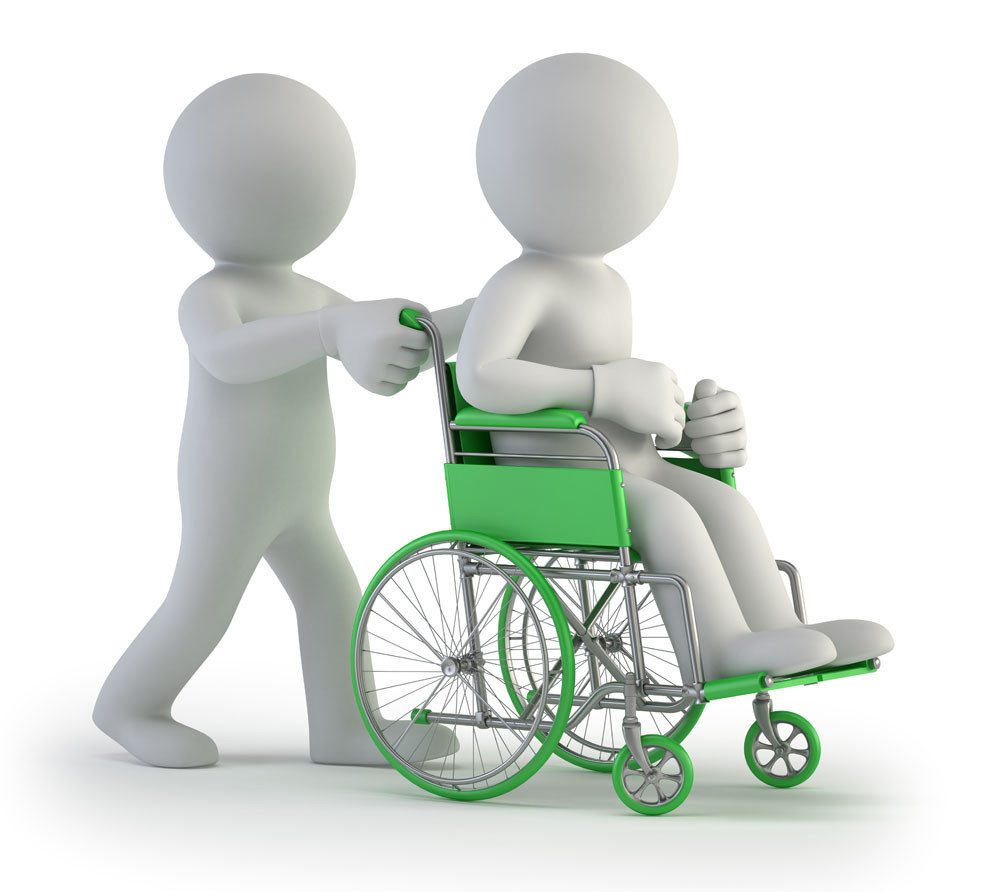 3. ОБЩИЕ условия, учитывающие состояние здоровья: увеличение продолжительности экзамена
4. ОБЩИЕ условия, учитывающие состояние здоровья: организация питания и перерывов для проведения необходимых лечебных и профилактических мероприятий во время проведения экзамена
СПЕЦИАЛЬНЫЕ условия, учитывающие состояние здоровья
СПЕЦИАЛЬНЫЕ условия, учитывающие состояние здоровья
1. Присутствие ассистентов:
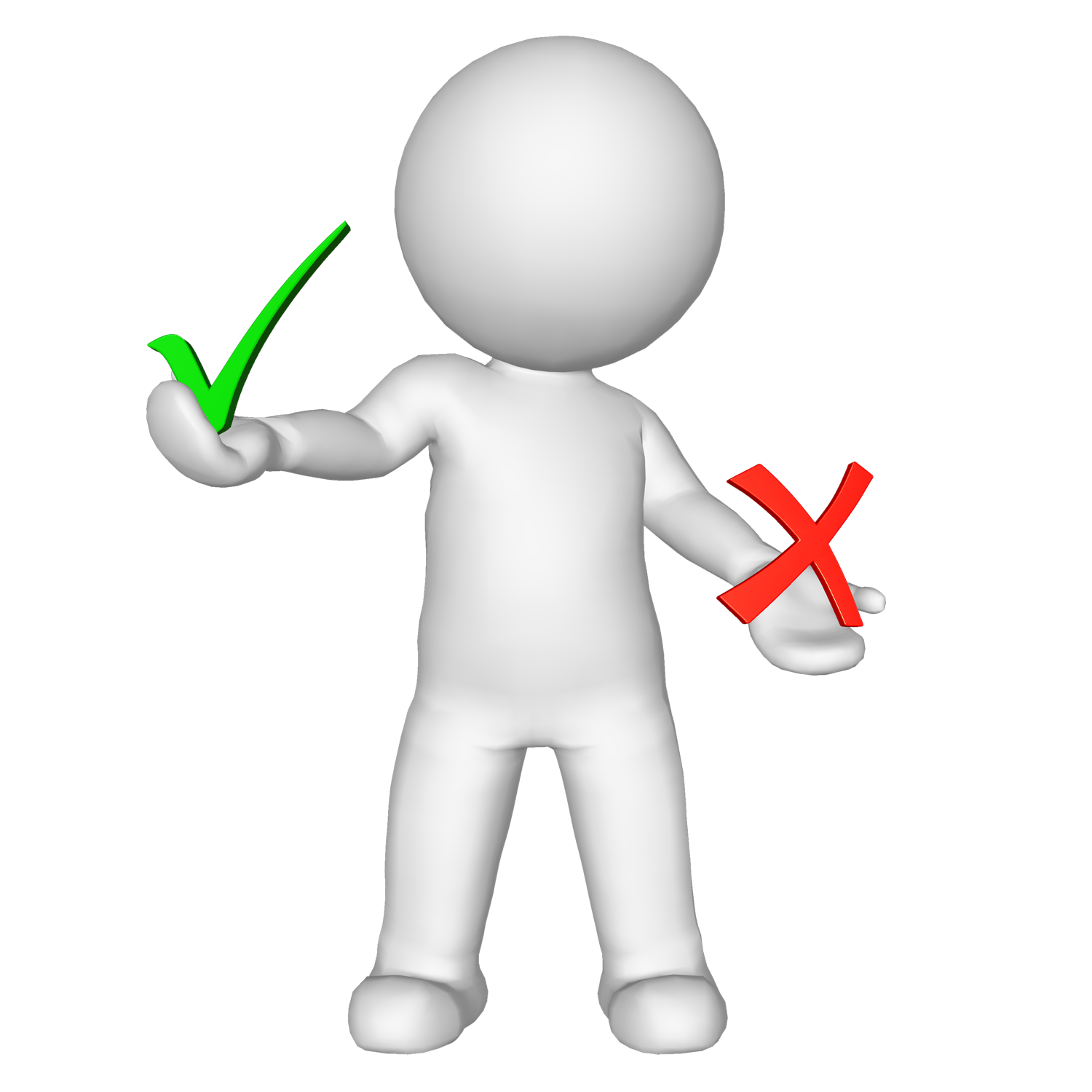 Сопровождение участника экзамена в ППЭ;
Техническая помощь в части передвижения по ППЭ, ориентации и получении информации (не относящейся к содержанию и выполнению заданий экзаменационной работы);
Помощь в обеспечении коммуникации (с сотрудниками ППЭ), в том числе с использованием коммуникативных устройств, средств альтернативной коммуникации (за исключением средств связи, фото-, аудио- и видеоаппаратуры);
Помощь в использовании технических средств, необходимых для выполнения заданий, технических средств реабилитации (изделий) и обучения;
Помощь в ведении записей,  чтении заданий (оказывают помощь в фиксации положения тела, ручки в кисти руки; помогают при оформлении регистрационных полей бланков экзаменационной работы; переносят ответы в экзаменационные бланки), приведении в порядок рабочего места и подготовке необходимых принадлежностей; удержании КИМ в вертикальном положении, фиксации строки/абзаца (для обучающихся с нарушением опорно-двигательного аппарата); 
Техническая помощь при выполнение письменной экзаменационной работы на компьютере (настройки на экране; изменение (увеличение) шрифта; расположение экзаменационного материала на экране компьютера с учетом особенностей зрения и др.);
Вызов медперсонала (при необходимости).
Функции ассистентов:
2. СПЕЦИАЛЬНЫЕ условия, учитывающие состояние здоровья: использование на экзамене необходимых для выполнения заданий технических средств
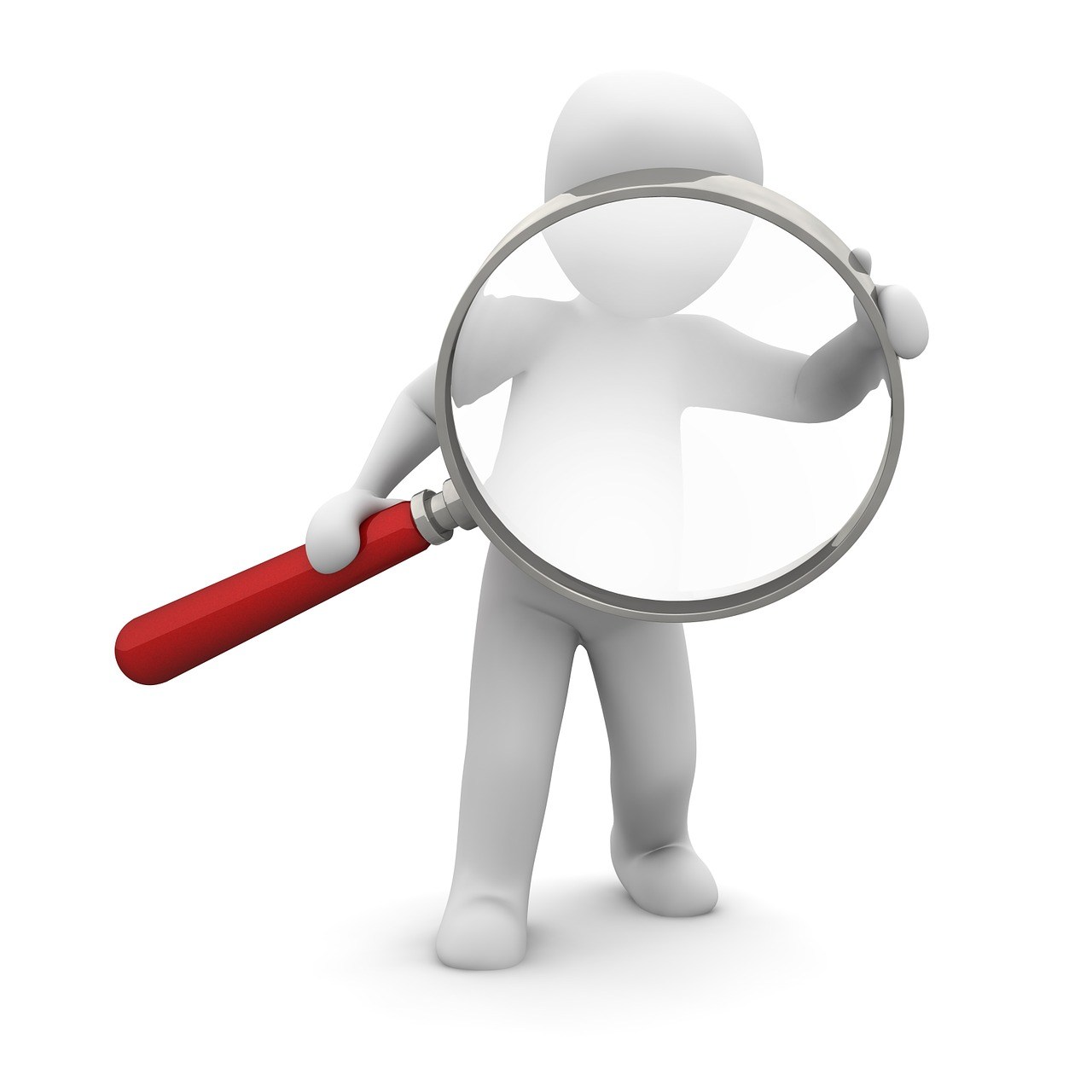 3. СПЕЦИАЛЬНЫЕ условия, учитывающие состояние здоровья: Выполнение письменной экзаменационной работы на компьютере  (по желанию)
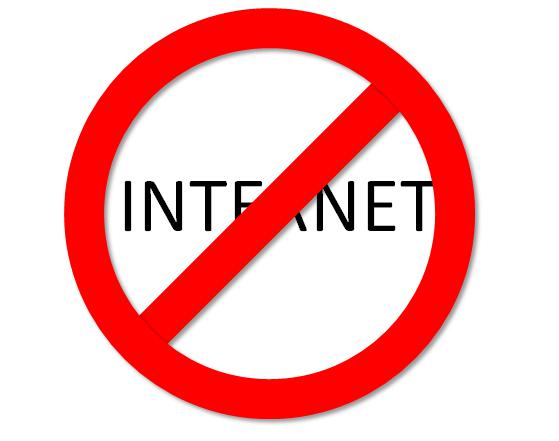 Компьютер должен быть без выхода в сеть «Интернет»
Руководителю ППЭ совместно с техническим специалистом рекомендуется: 
Произвести контроль готовности рабочего места, оборудованного компьютером: 
- компьютерная мышь (ножная мышь, роллер, джойстик, головная мышь и др.); - диагональ монитора не менее 19 дюймов;
- клавиатура с увеличенным размером клавиш или виртуальная клавиатура,     с возможностью подключения специальных настроек: увеличение курсора, замедление скорости перемещения курсора, включение опции увеличения области просмотра и др.).
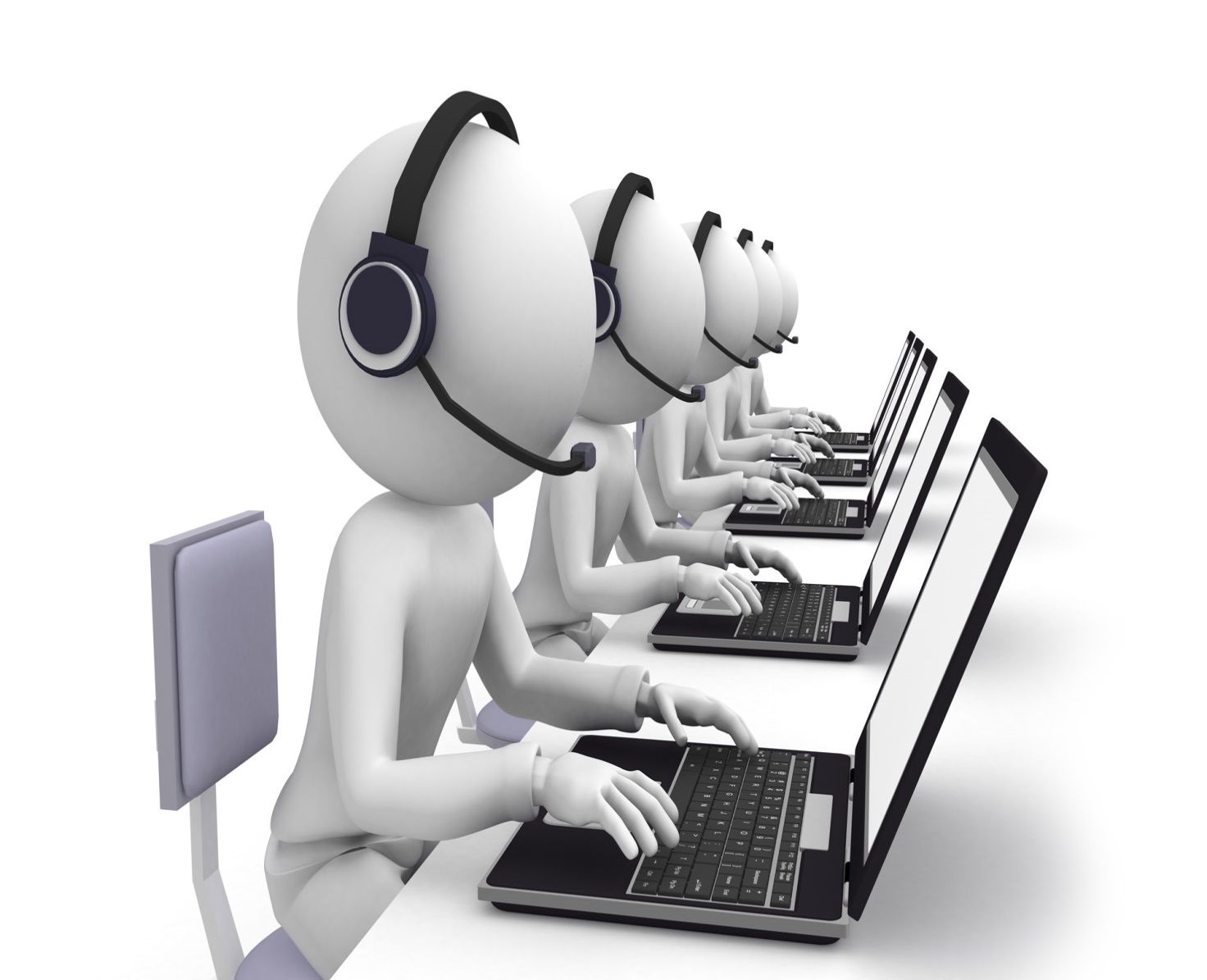 4. СПЕЦИАЛЬНЫЕ условия проведения экзаменов в зависимости от категории нозологической группы:
5. СПЕЦИАЛЬНЫЕ условия, учитывающие состояние здоровья: отдельная аудитория в ППЭ
Видеонаблюдение без трансляции видеозаписи в «Интернет»
 (в режиме «офлайн») 
(при проведении ГИА-11 необходимо согласовать с Рособрнадзором)
Рекомендуется формировать отдельные аудитории для следующих участников экзамена с ОВЗ, детей-инвалидов                              и инвалидов:

слепых, поздноослепших, слабовидящих;
глухих, позднооглохших;
слабослышащих;
с тяжелыми нарушениями речи;
с нарушениями опорно-двигательного аппарата;
с задержкой психического развития;
с расстройствами аутистического спектра;
иных категорий участников экзамена, которым требуется создание специальных условий (диабет, онкология, астма, порок сердца, энурез, язва и др.).
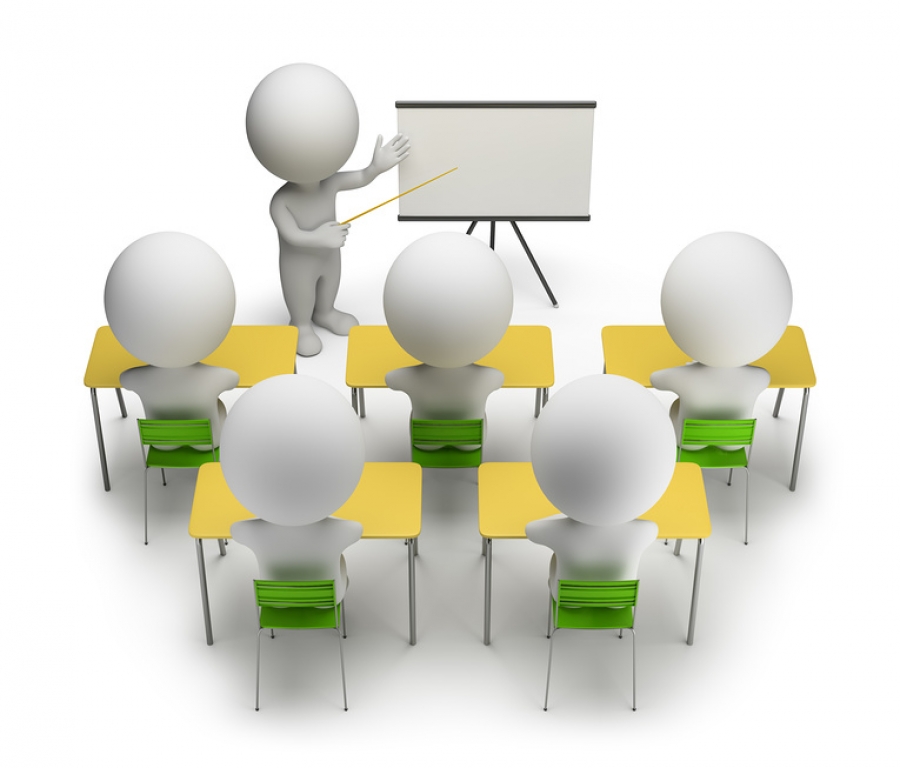 При нахождении в аудитории ассистента-сурдопереводчика необходимо предусмотреть отдельные аудитории
6. СПЕЦИАЛЬНЫЕ условия, учитывающие состояние здоровья: организация ППЭ на дому, в медицинской организации